就職部就職課
＜３年生対象＞
SPI対策勉強会
企業の採用選考で、広く使われている筆記試験SPI
その中でも、多くの人がなかなか点数を取りにくい「非言語分野」について、頻出問題とその解き方を
お伝えします。
日
月
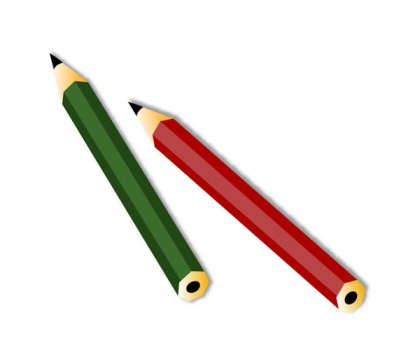 筆記試験を通過しないと、その先に進めない。
時間に余裕のある今のうちに対策しておこう！